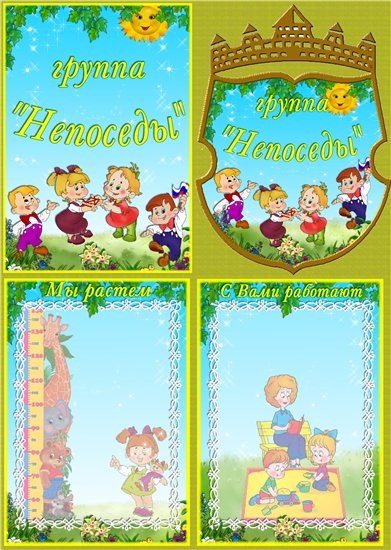 Адаптация ребенка к детскому саду
[Speaker Notes: Про наш веселый детский сад 
мы говорим с теплом:
за годом год для всех ребят
открыт он словно дом!
Для шалунов и непосед,
Хитрюг, озорников.
Здесь завтрак, ужин и обед,                                      
Забота и любовь!
Здесь научат всех играть,
Лепить и мастерить,
И песни петь, и танцевать,
Воспитанными быть!
За детками ведь глаз да глаз,
Ведь  пошалить не прочь…
Мы любим каждого из них как сына или дочь!]
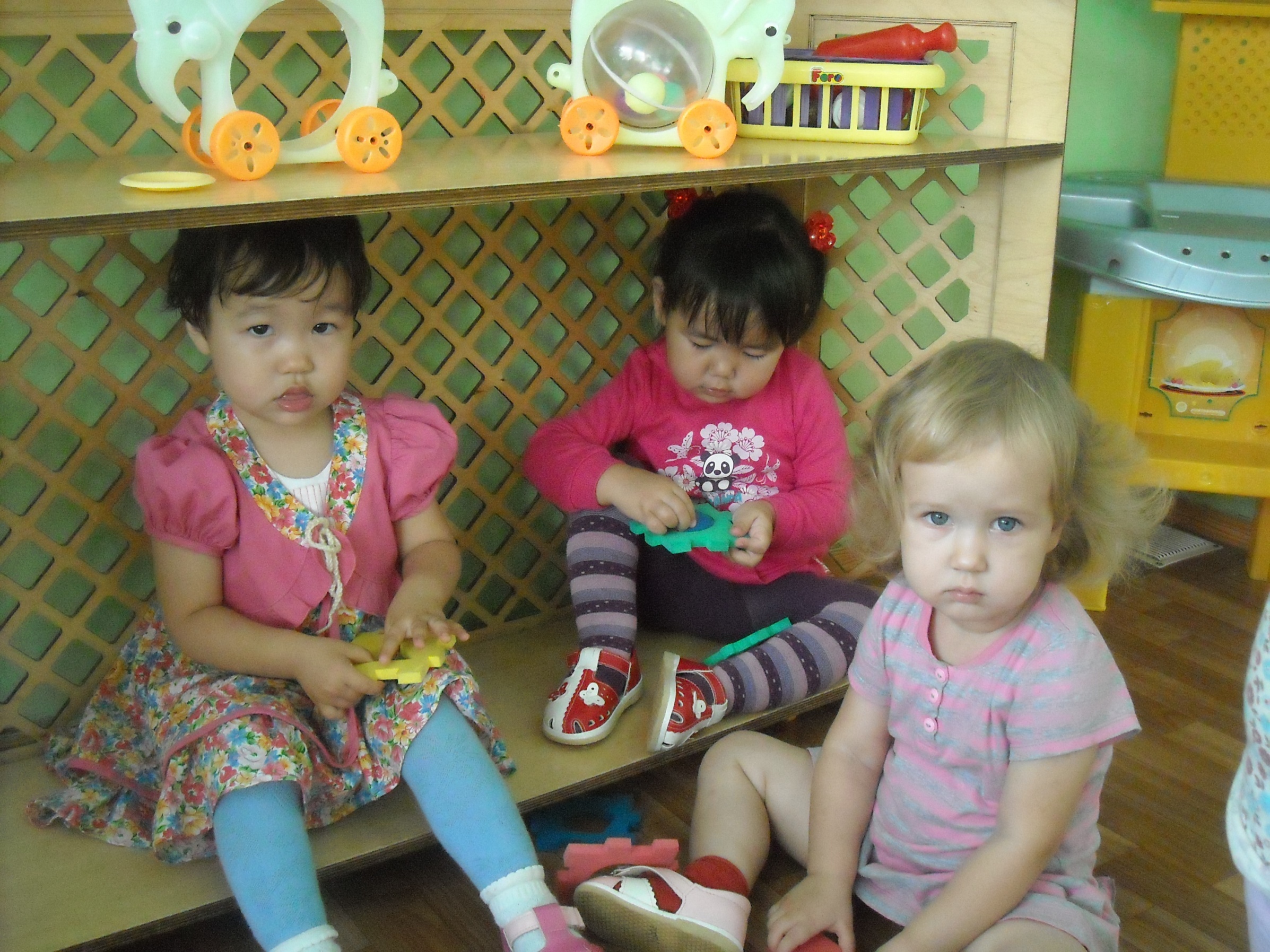 [Speaker Notes: Мама ходит на работу,
И у папы много дел.
Значит надо, что бы кто-то
За детишками смотрел!
Есть для этого у нас
Наш любимый детский сад.]
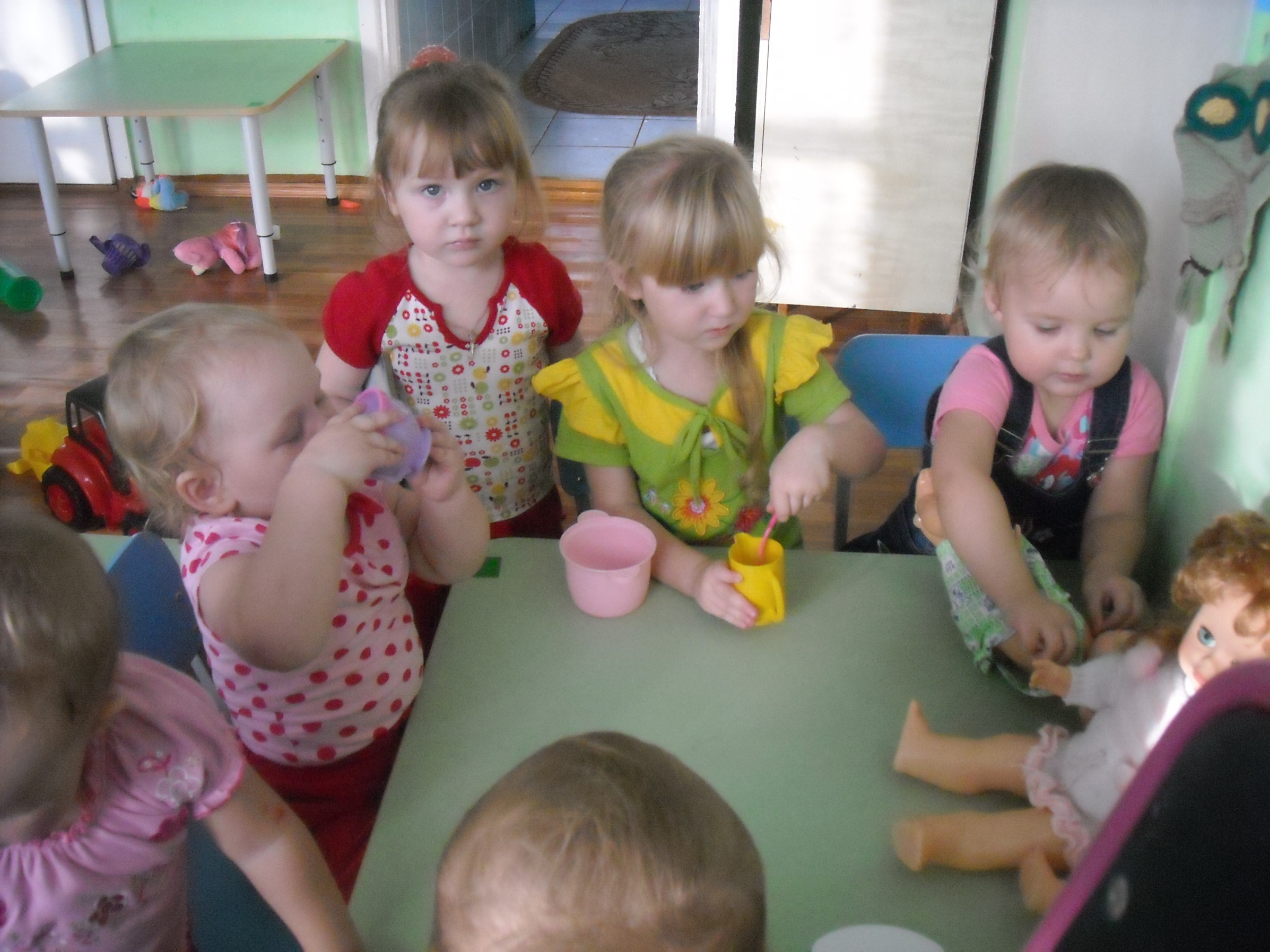 [Speaker Notes: Пока ребяток всех мы ждем,
Дружно песенки поем,]
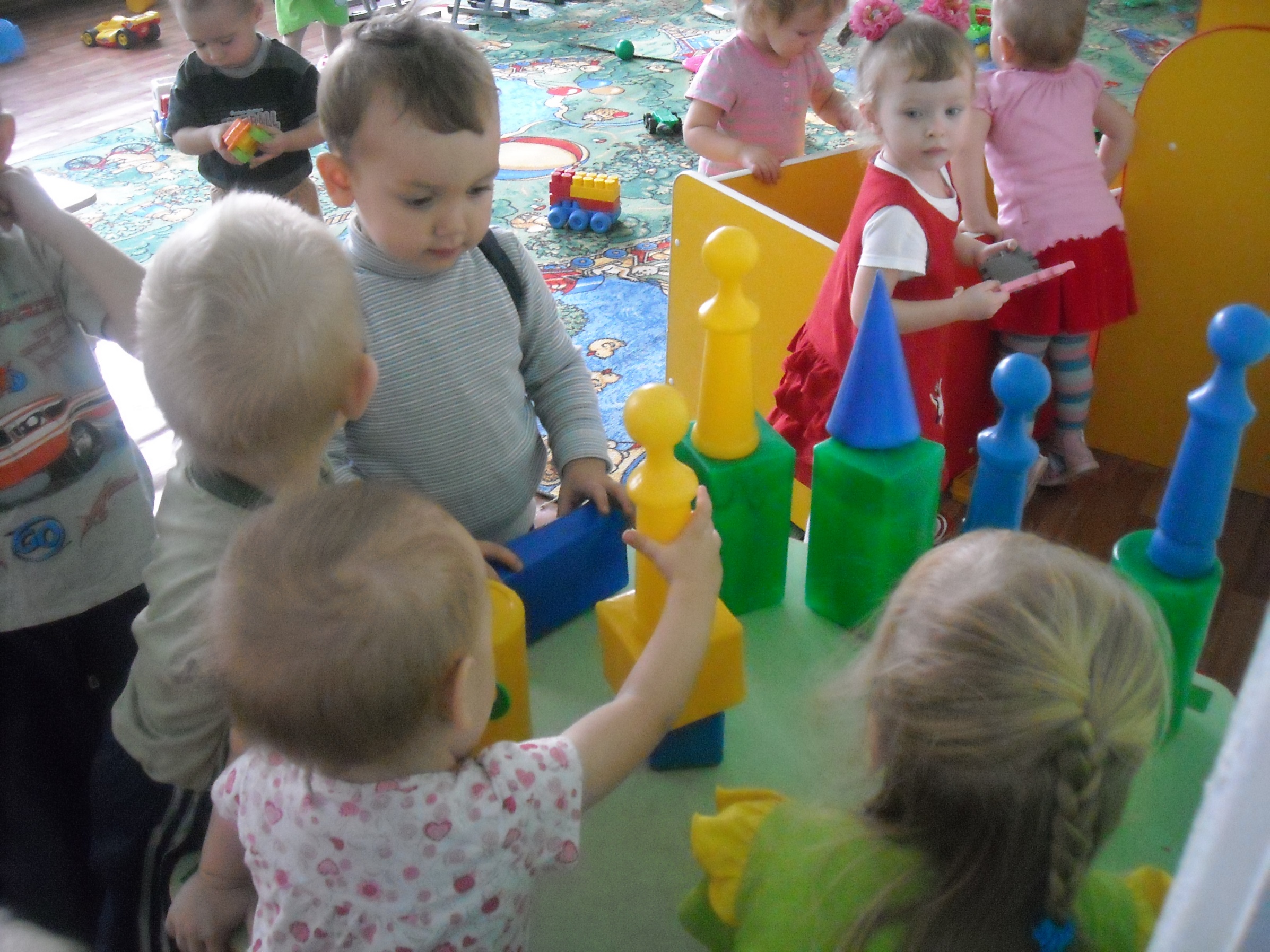 [Speaker Notes: Кормим кукол, строим дом,
В общем весело живем!]
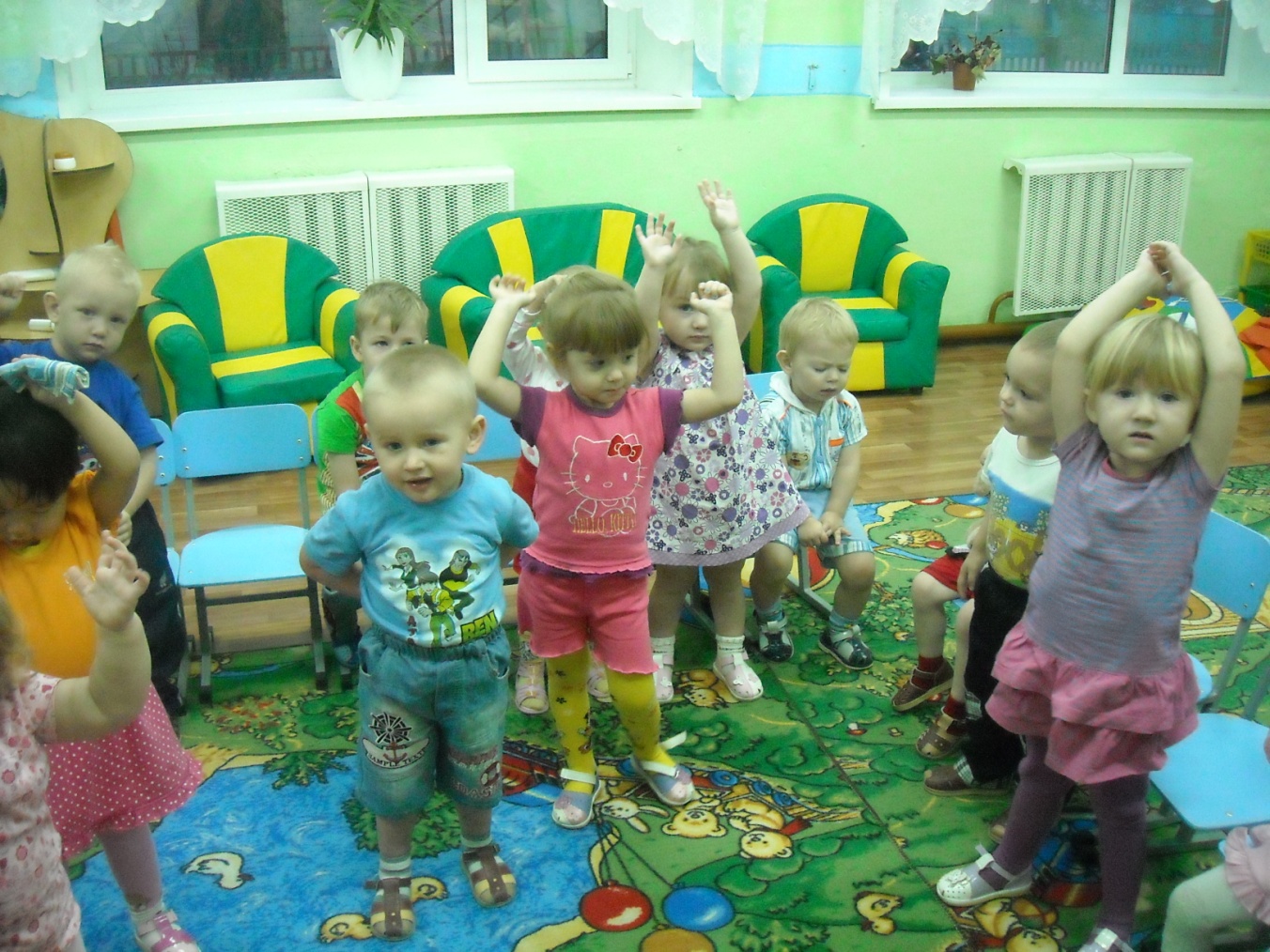 [Speaker Notes: А как вместе соберемся,
Все зарядкою займемся!]
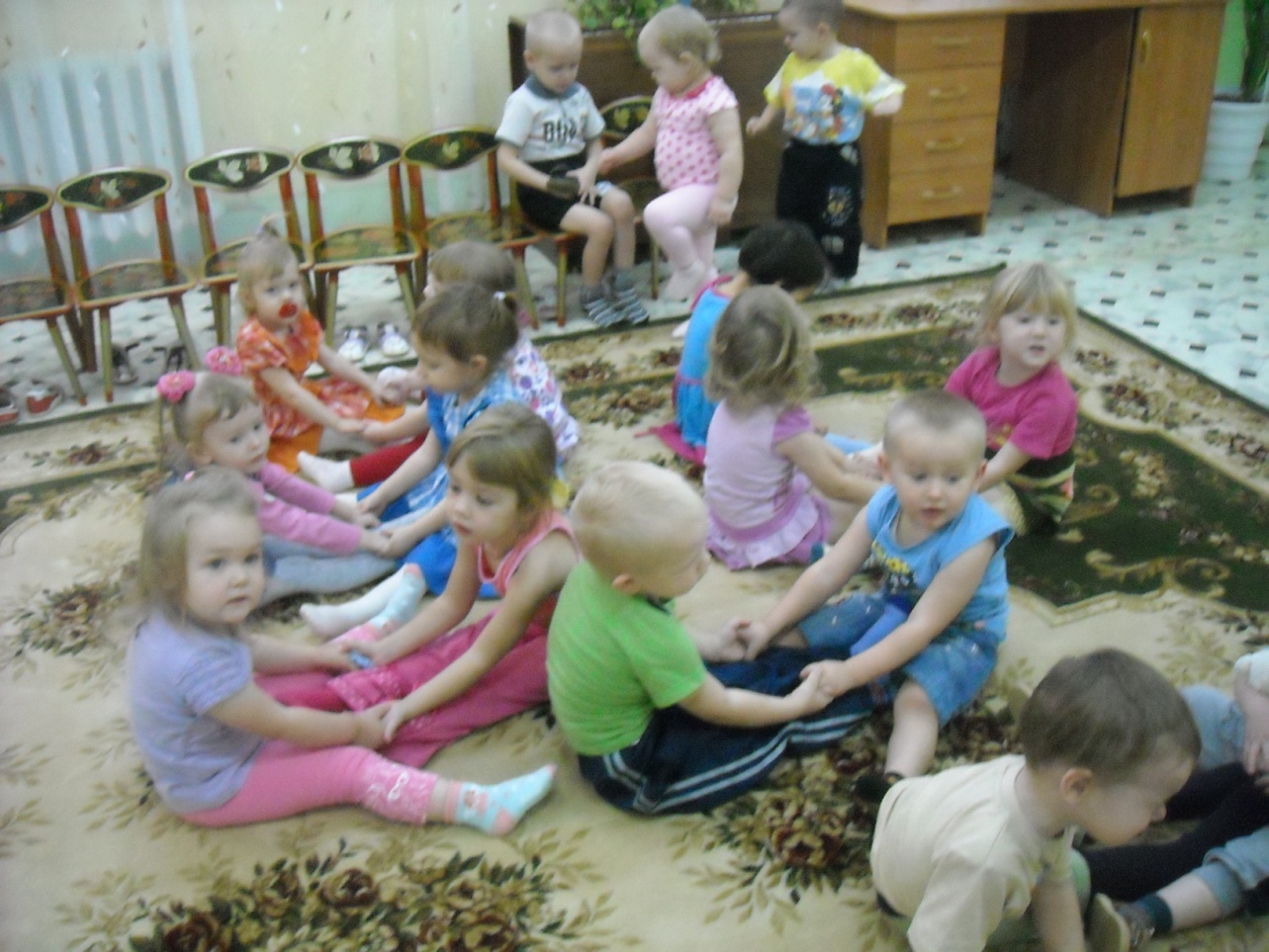 [Speaker Notes: Чтоб с болезнями не знаться,
Зарядкой нужно заниматься!]
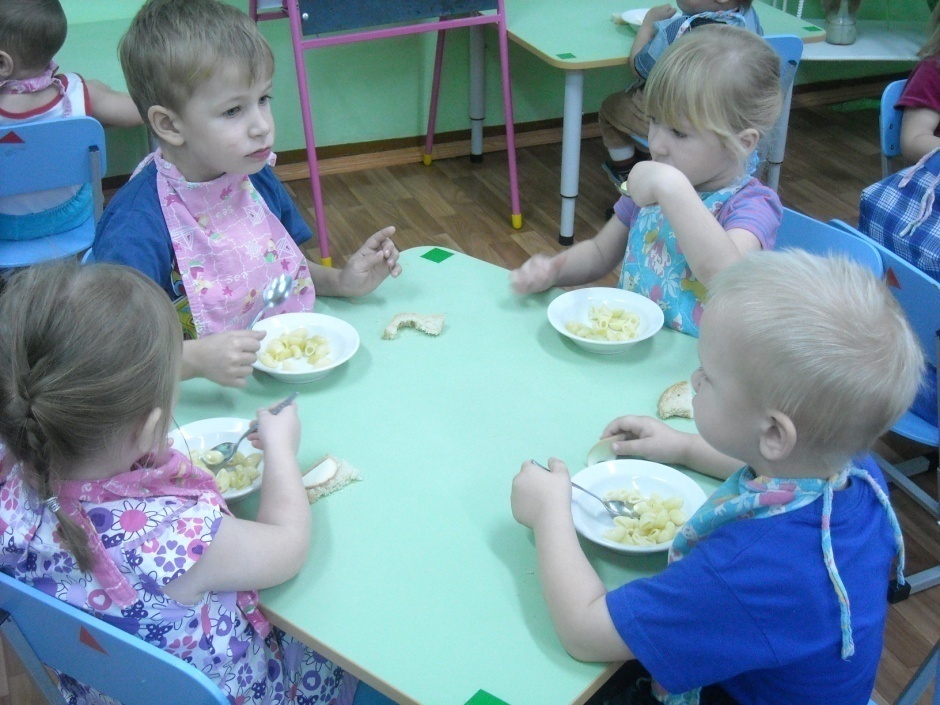 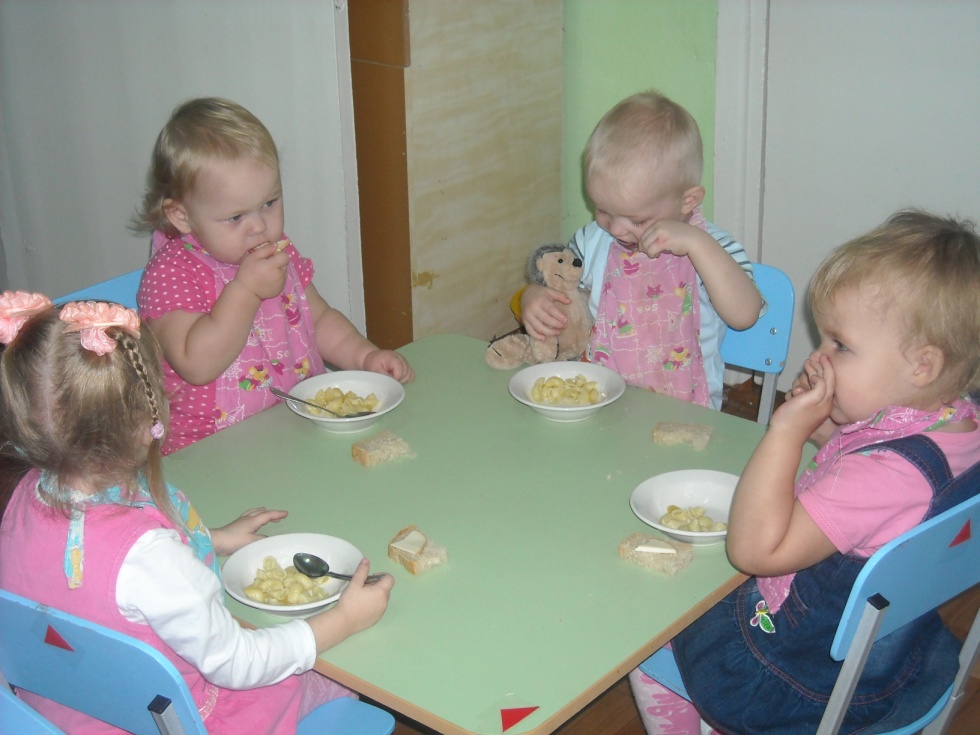 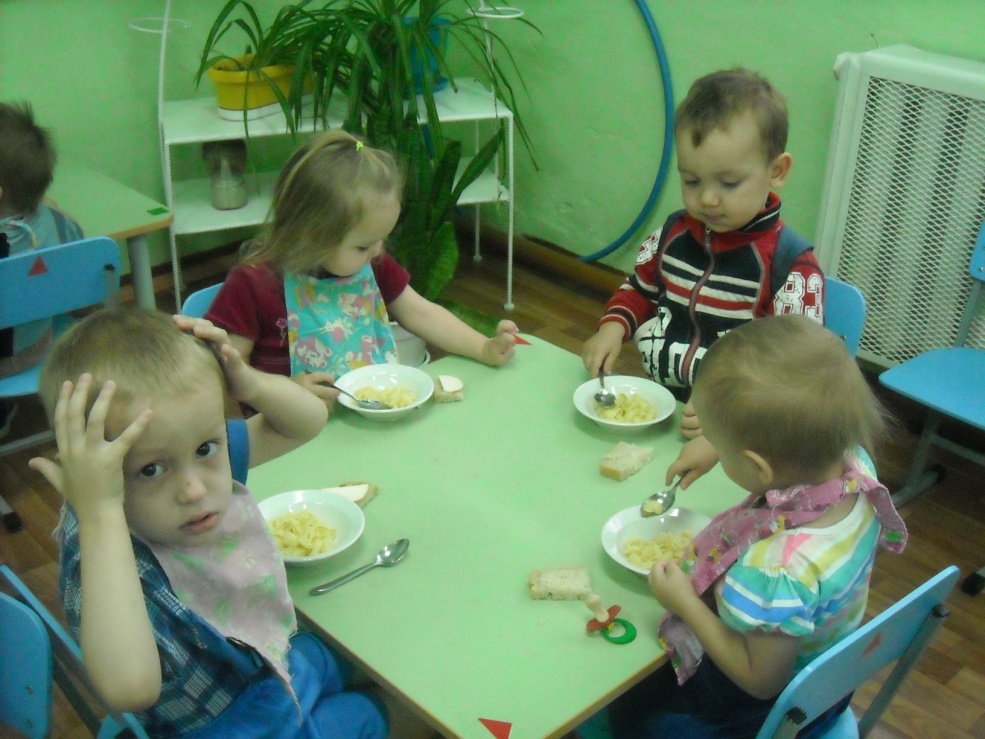 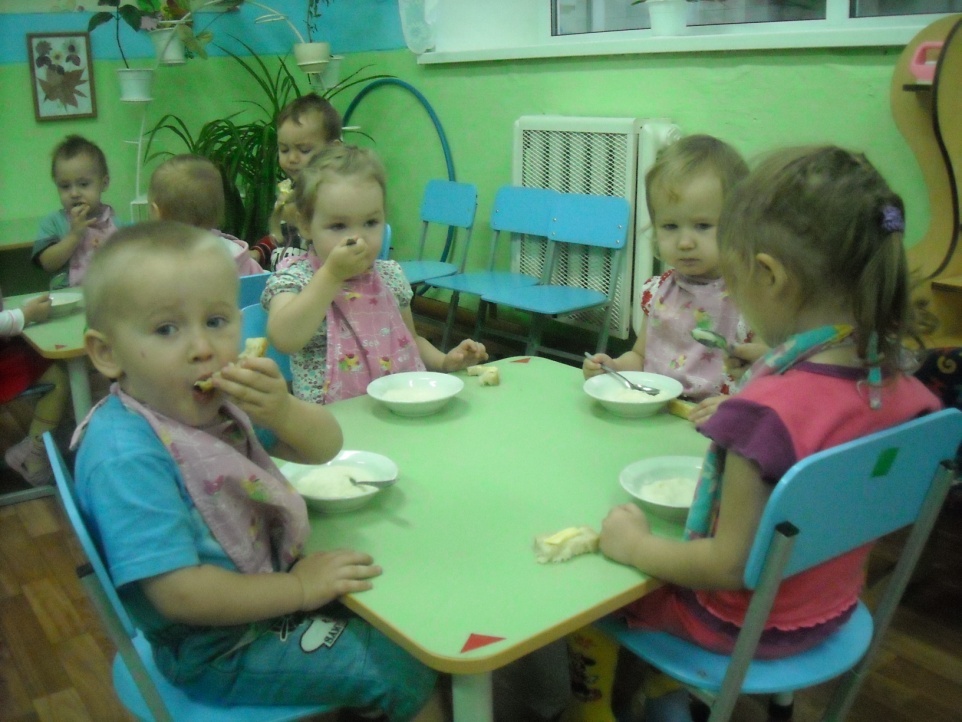 [Speaker Notes: Утром солнышко в окошко 
Смотрит, улыбается,
Дети взяли в руки ложки
Завтрак начинается!]
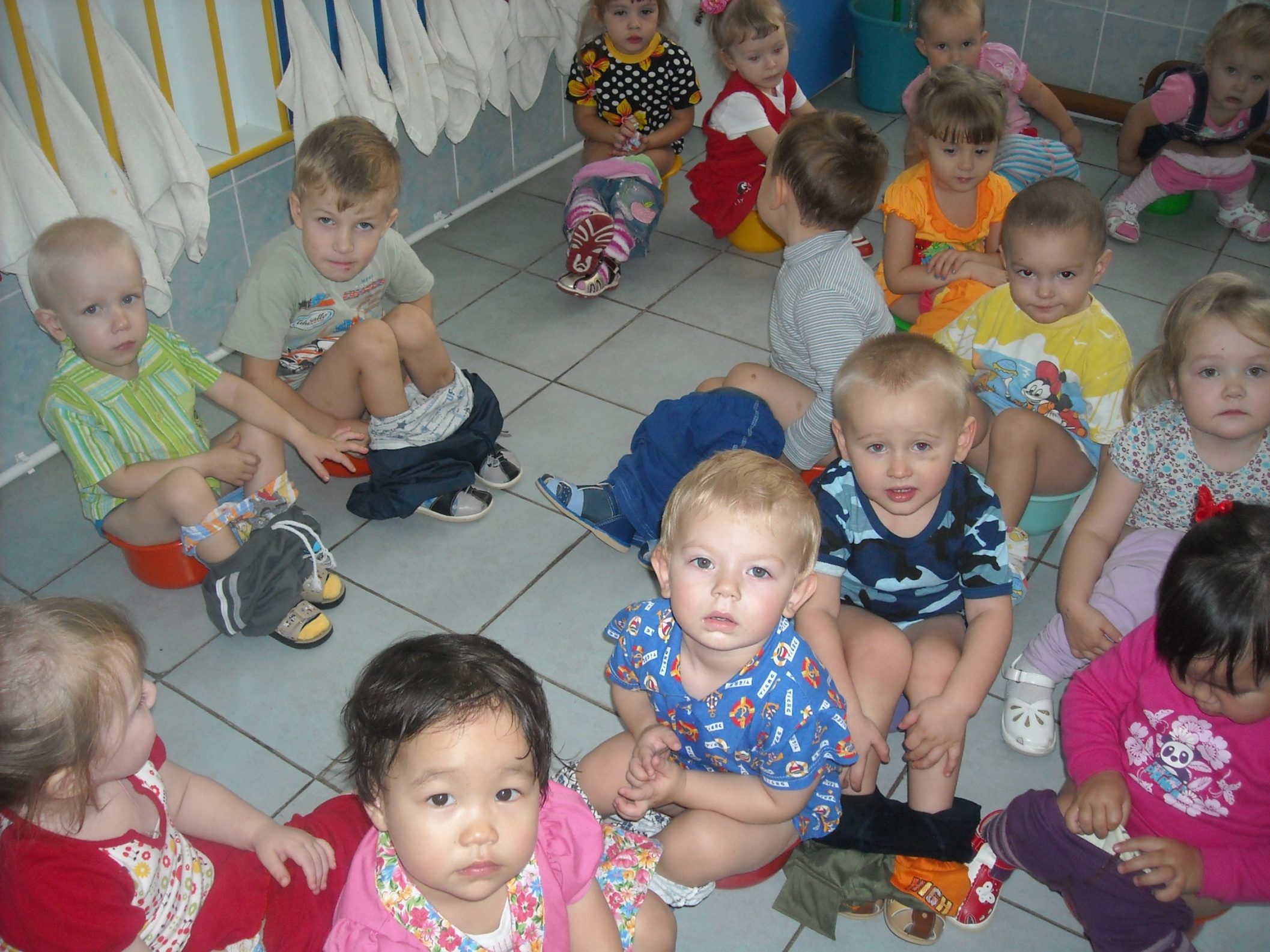 [Speaker Notes: После завтрака, друзья,
Процедура важная:
Дружно на горшки идем,
Звонко песенки поем]
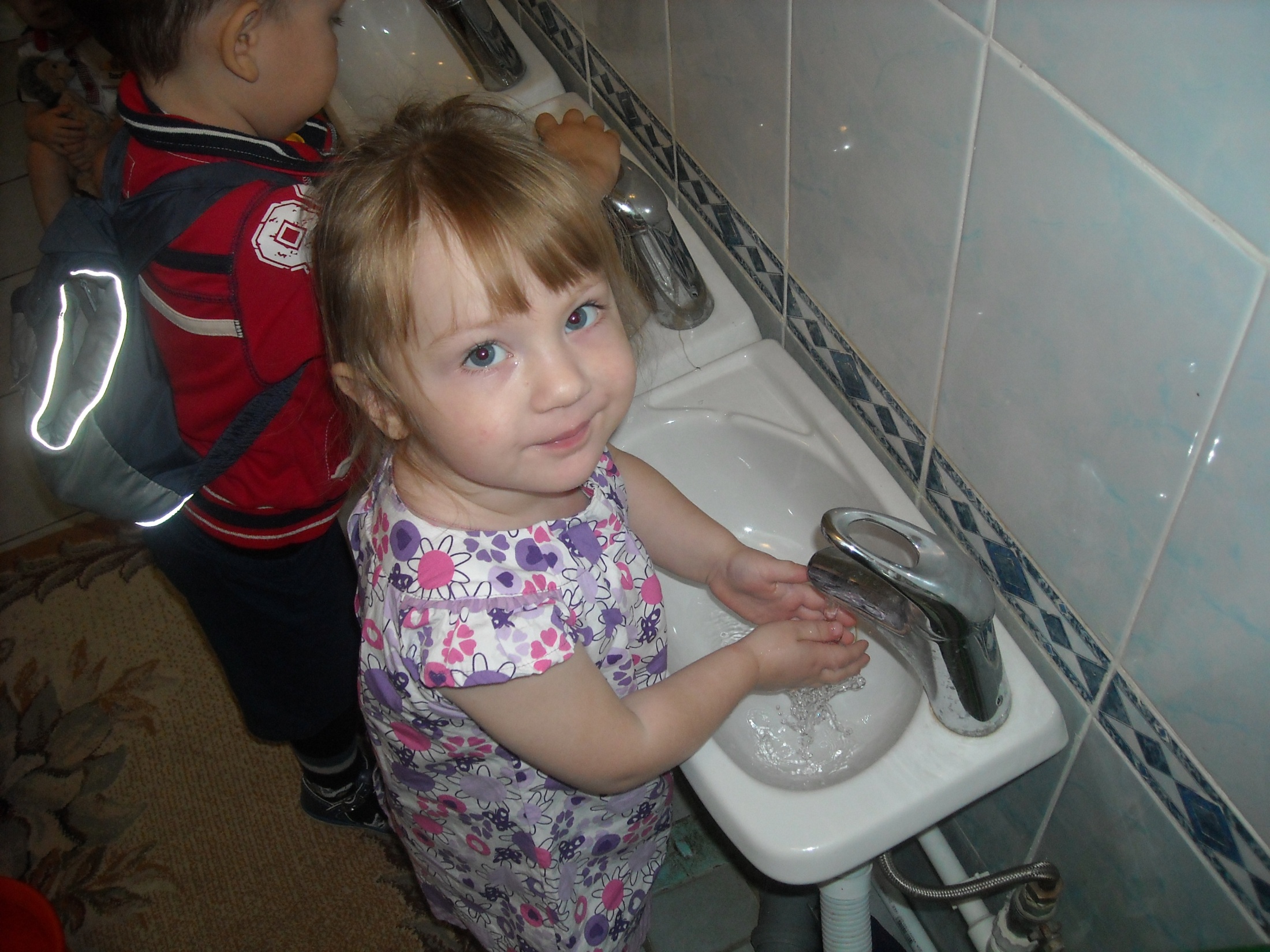 [Speaker Notes: Чисто моем ручки, рот,
Чтобы не болел живот!]
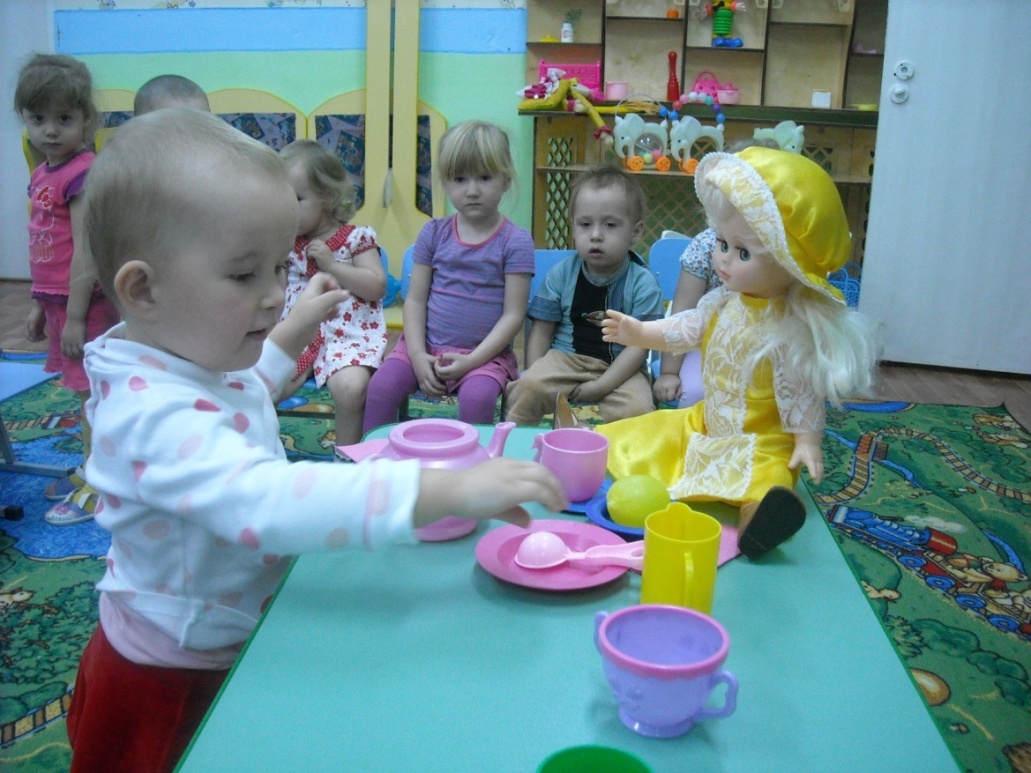 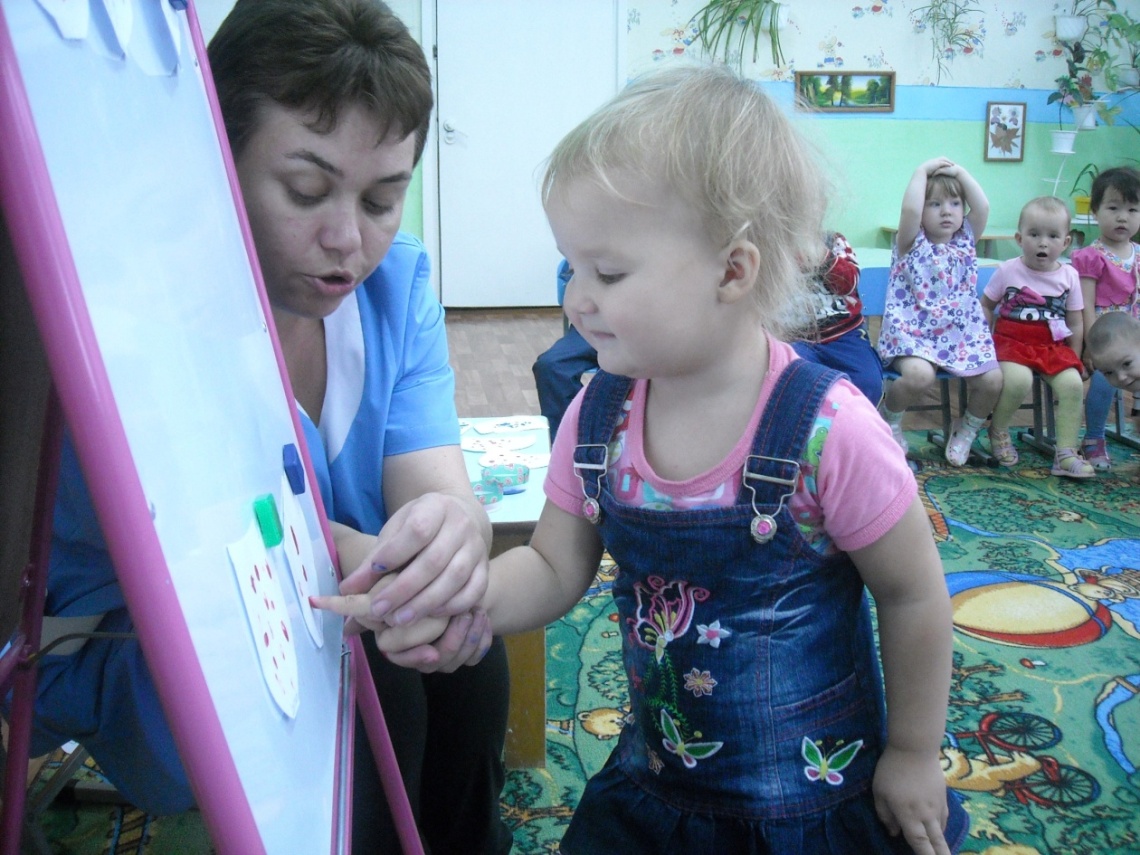 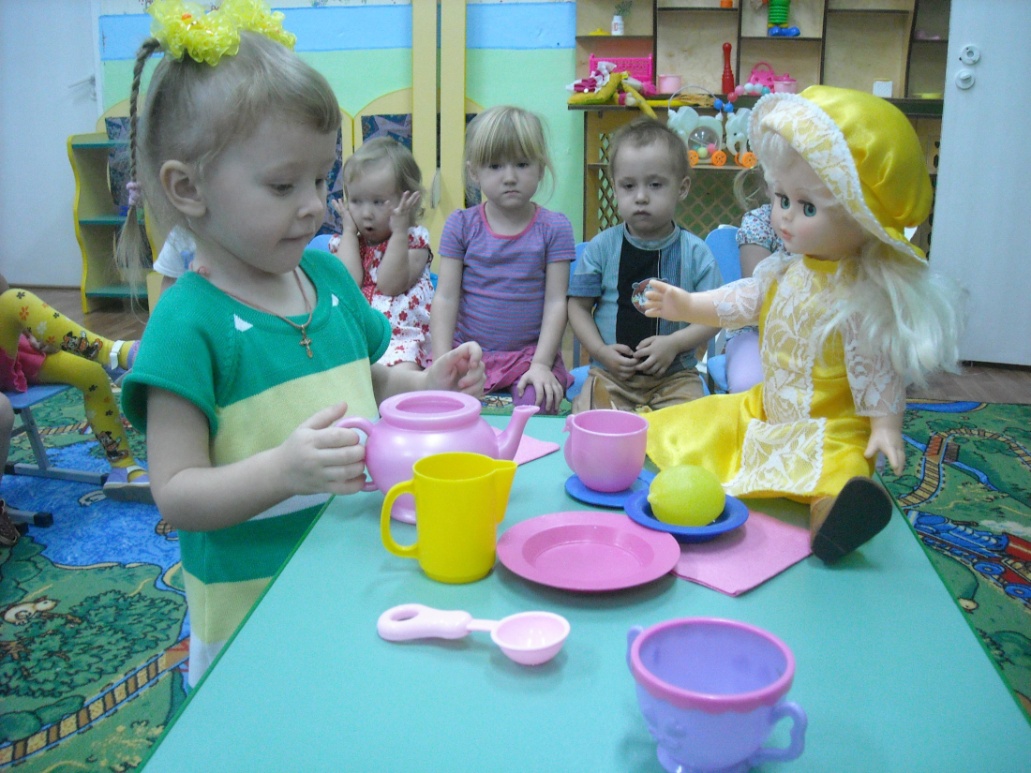 [Speaker Notes: Мы рисуем и читаем, 
в игры разные играем.]
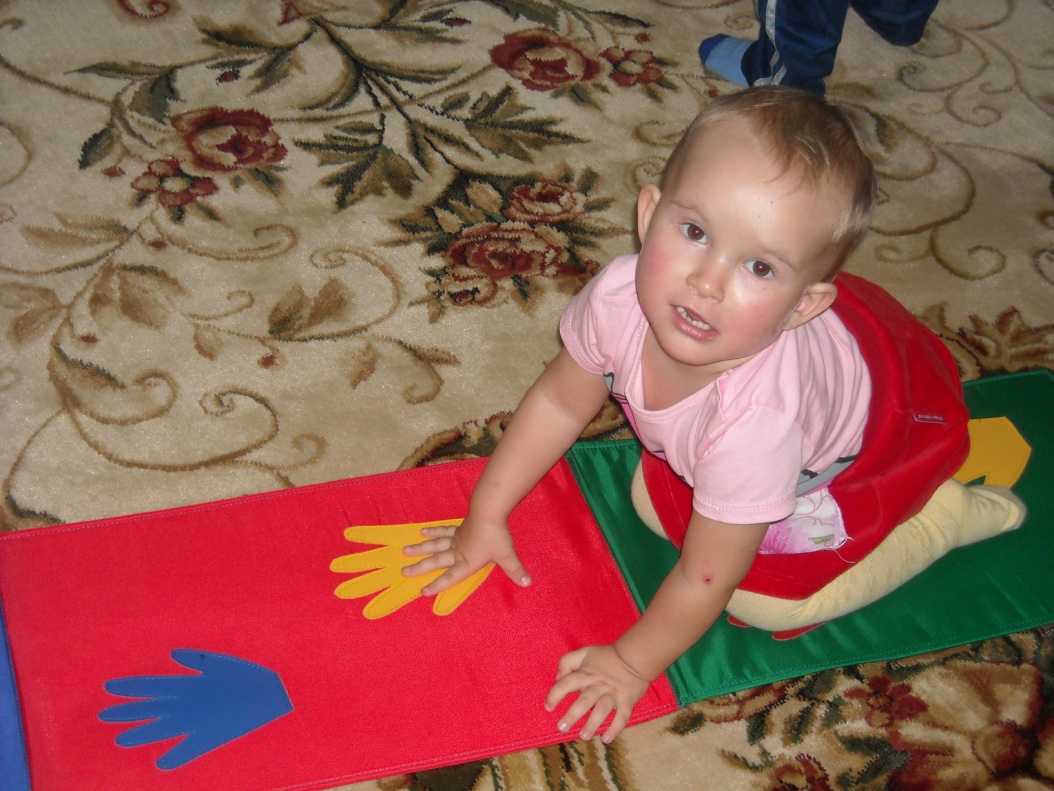 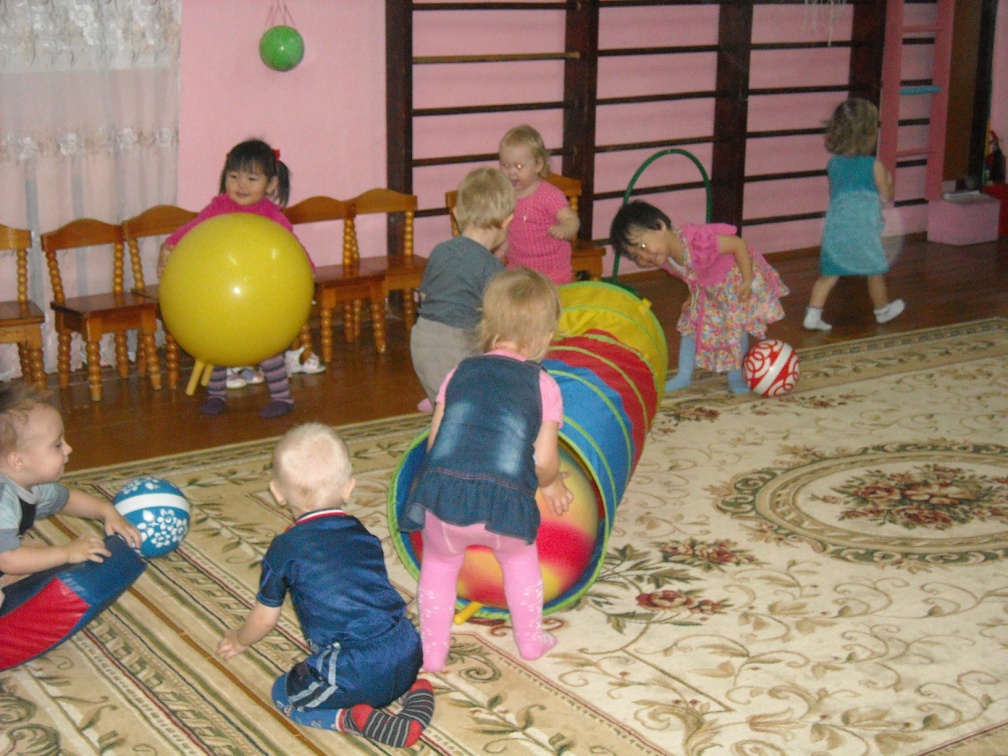 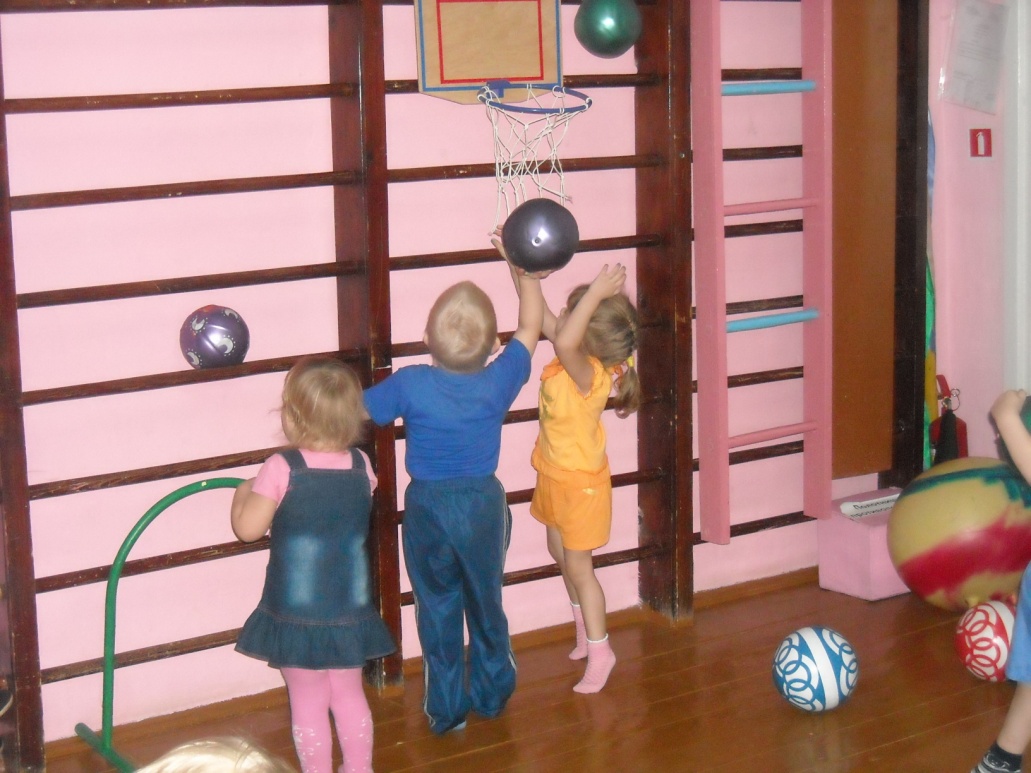 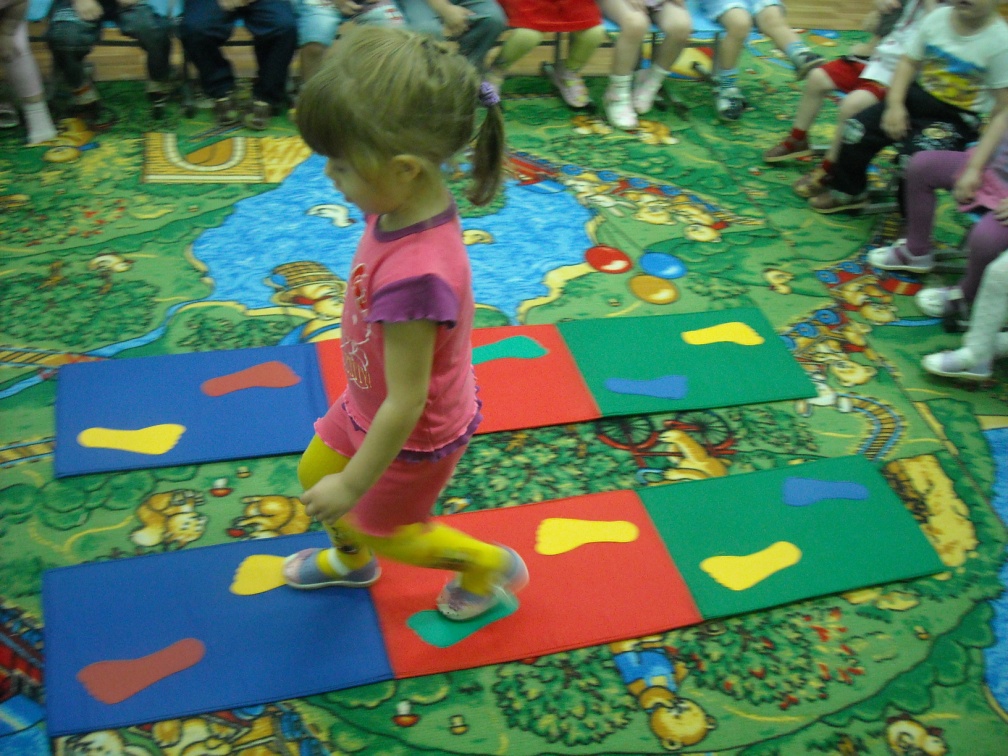 [Speaker Notes: Любим спорт, и физкультуру,
Бережем свою фигуру.]
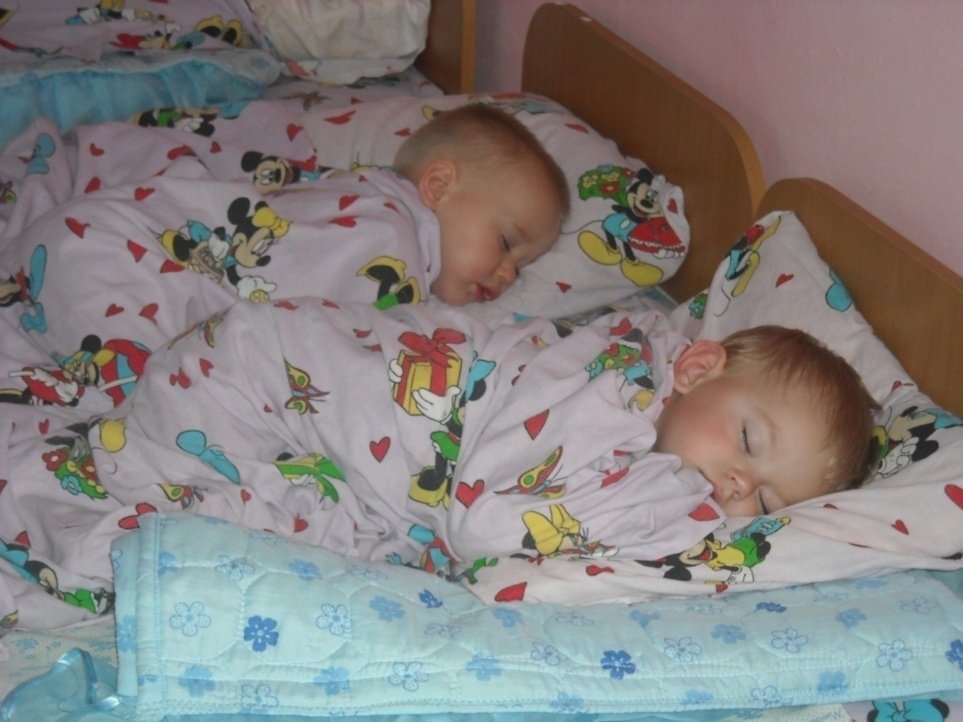 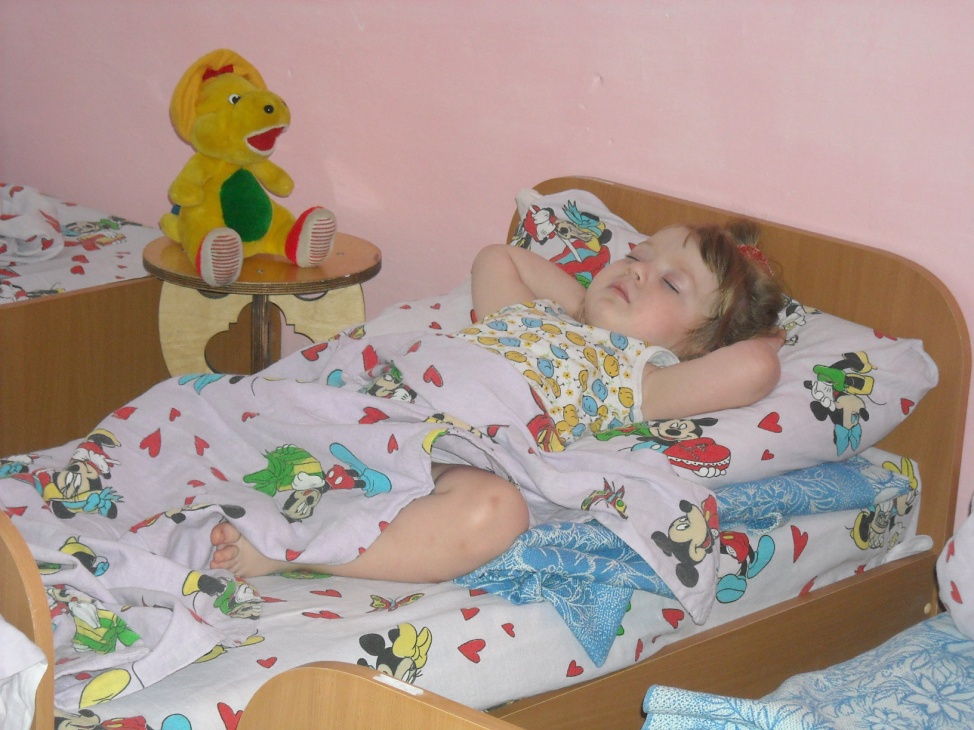 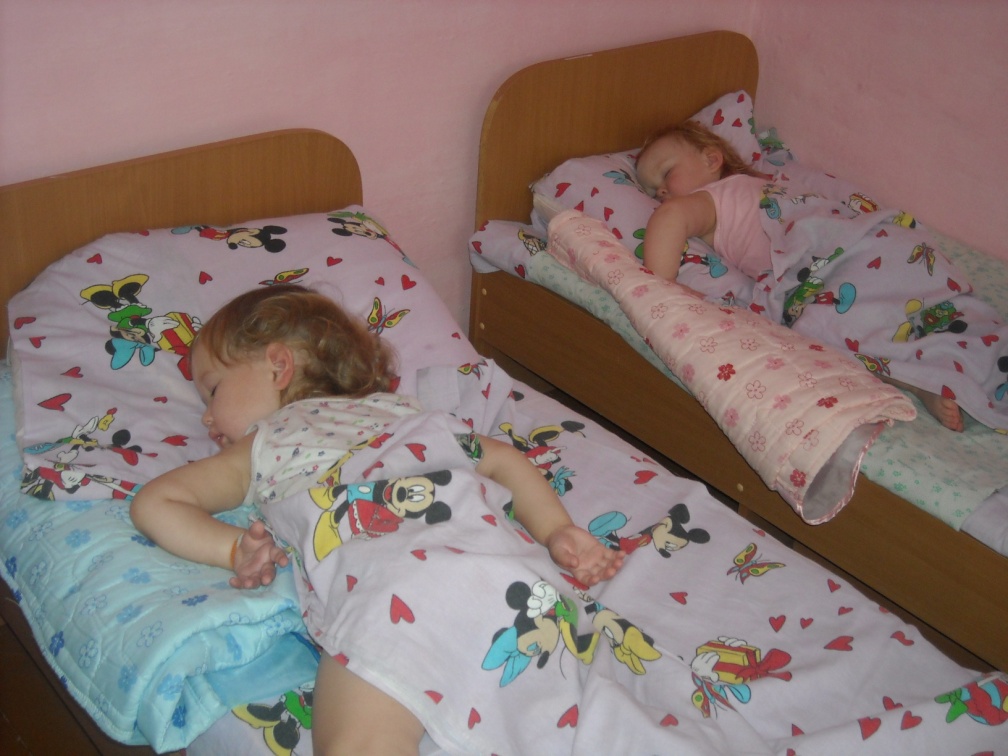 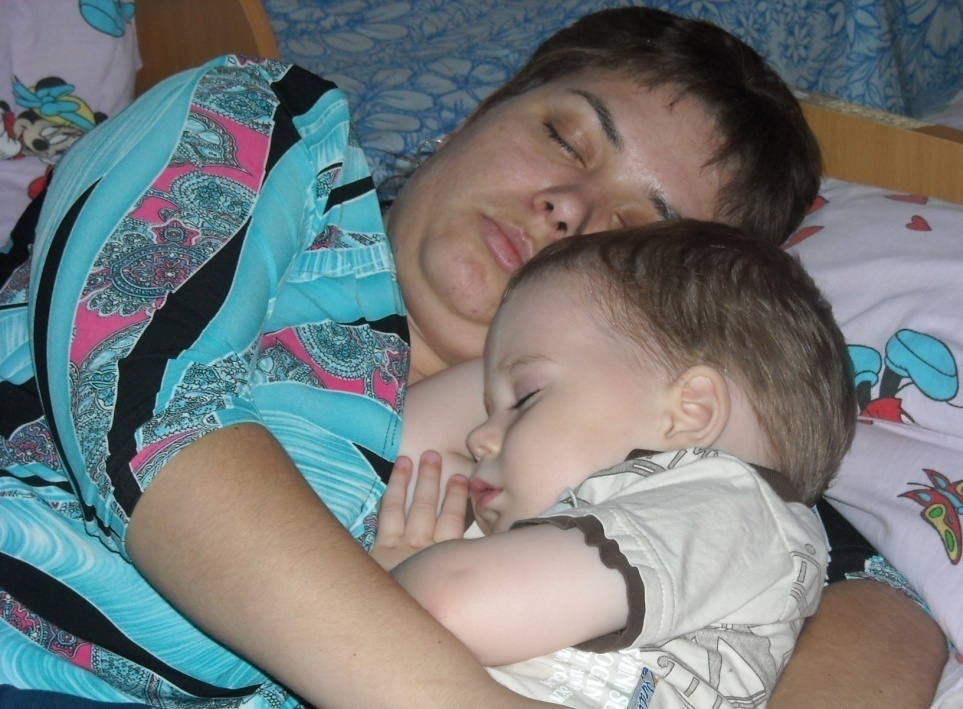 [Speaker Notes: После дружно все в кровать,
Где положено всем спать!]
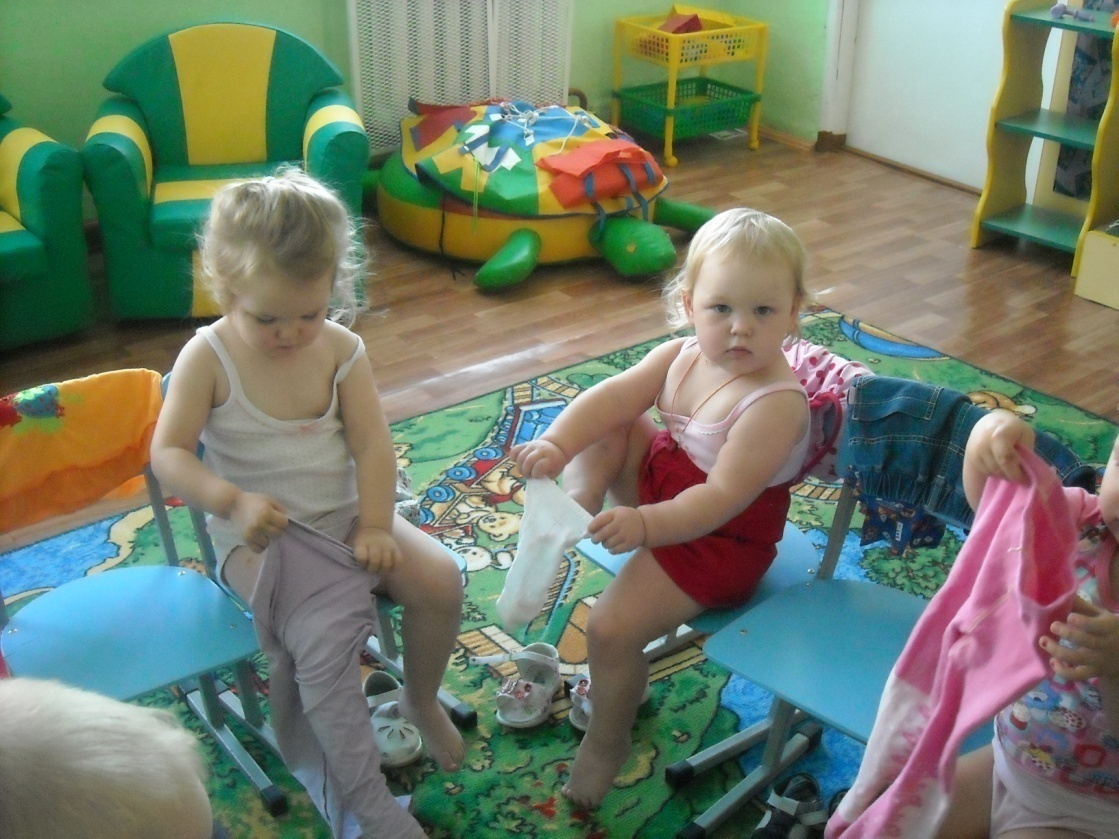 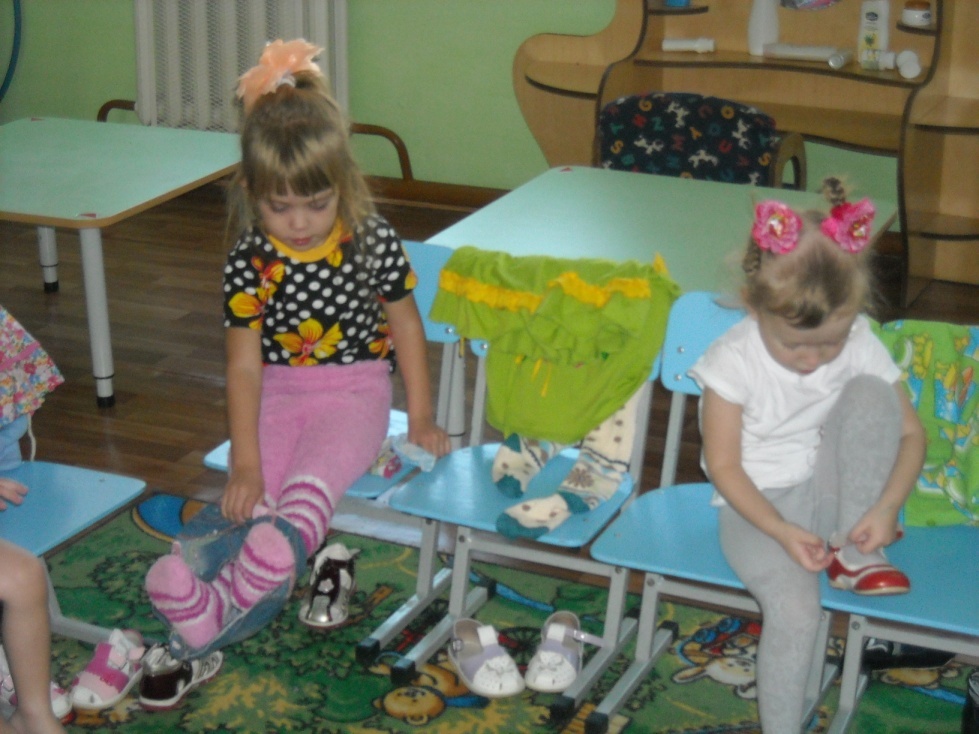 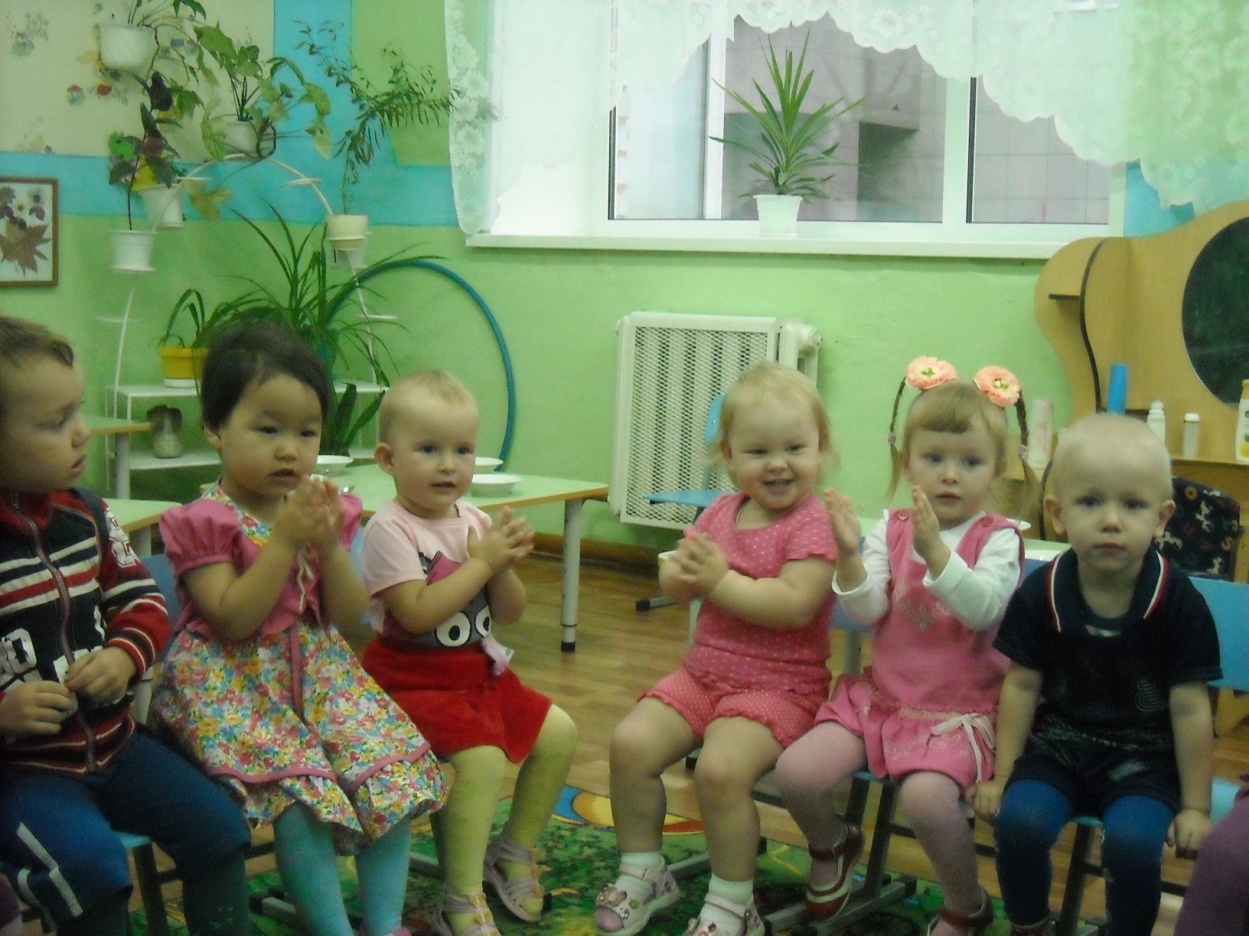 [Speaker Notes: Научились одеваться,
Пусть не так, наоборот.
Но зато мы сами, сами.
Лучше будет с каждым днем!]
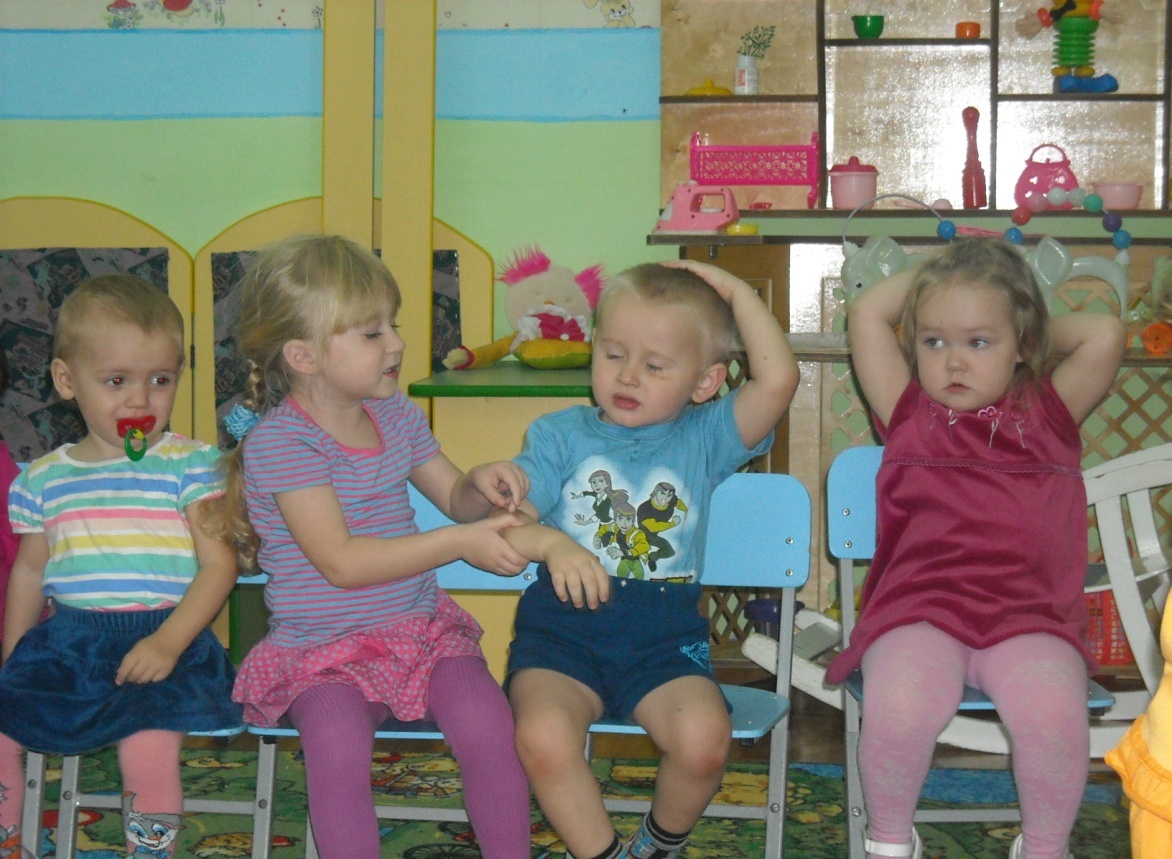 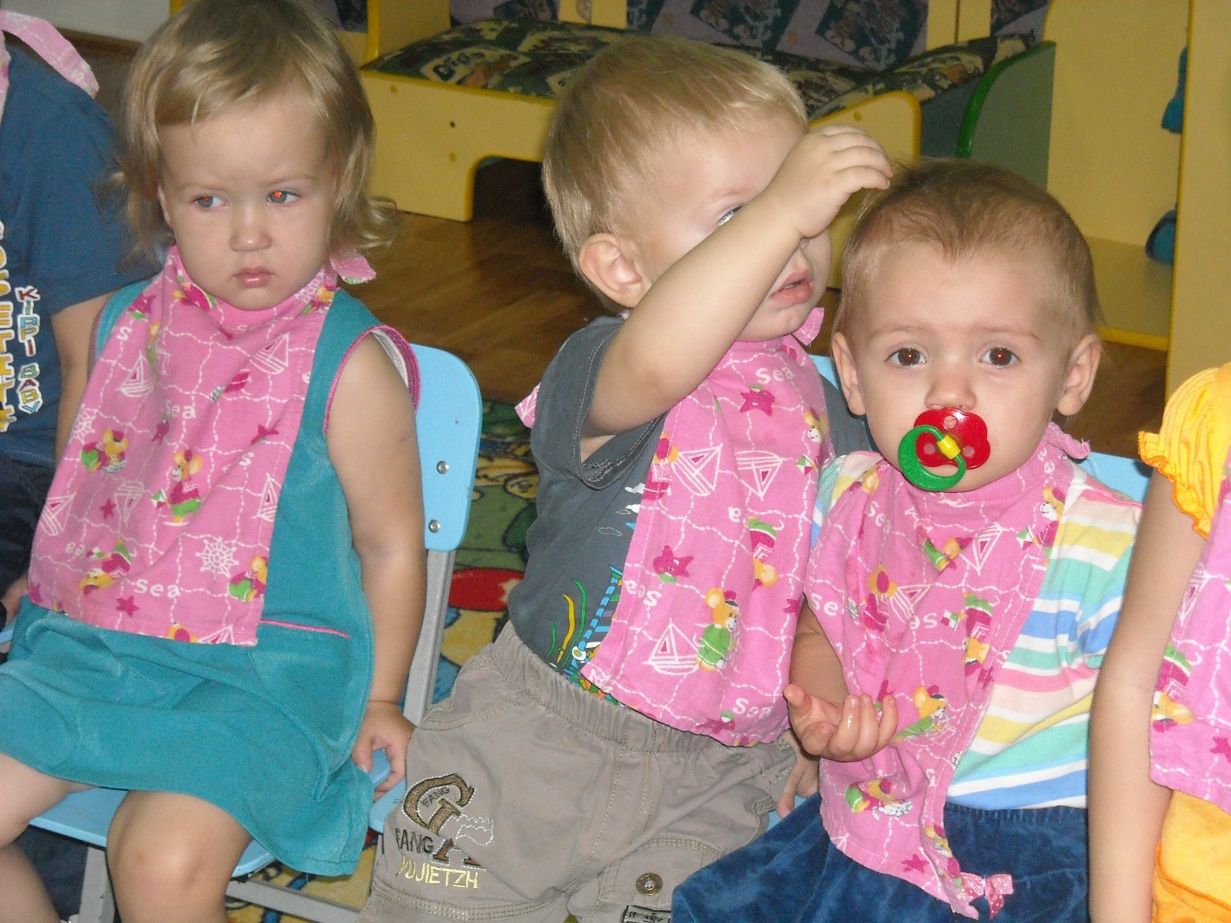 [Speaker Notes: Ну а если кто обидит,
Мы Андрейку позовем.
Быстро он вопрос уладит,
Пожалеет и погладит.]
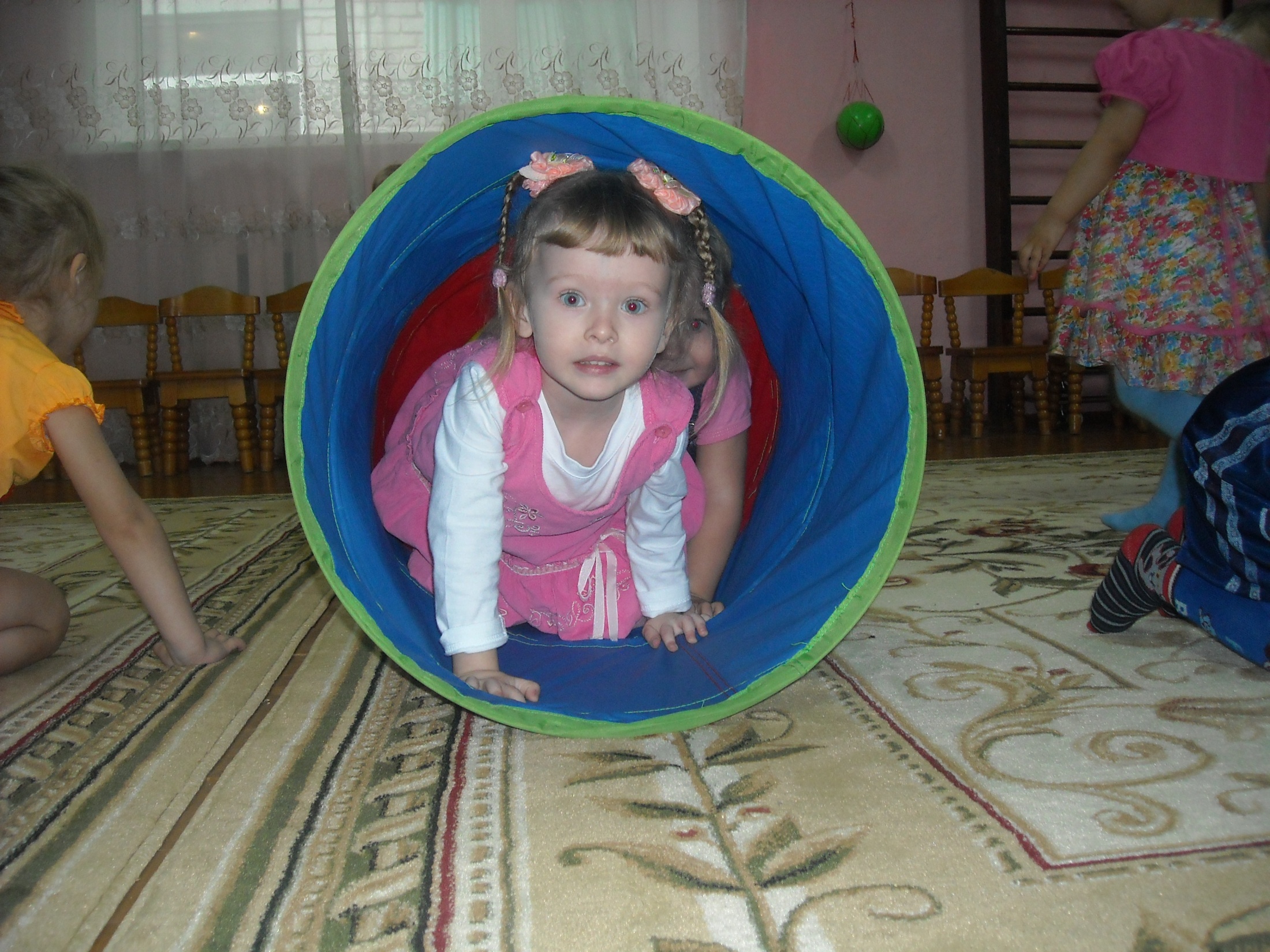 [Speaker Notes: После полдника ребята
Очень любят поиграть.]
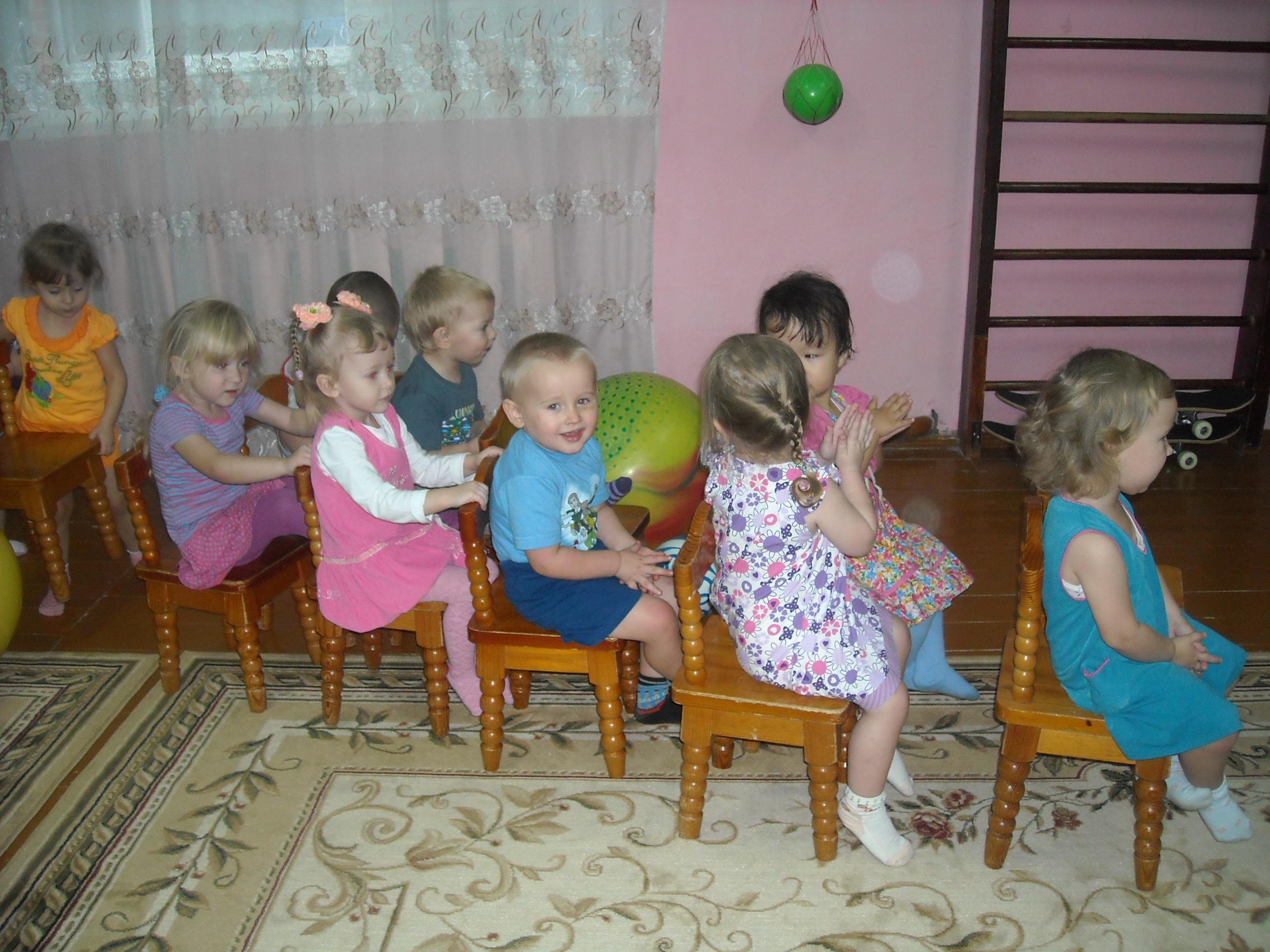 [Speaker Notes: В паровозик, и в автобус,
Все из нас скорей спешат.]
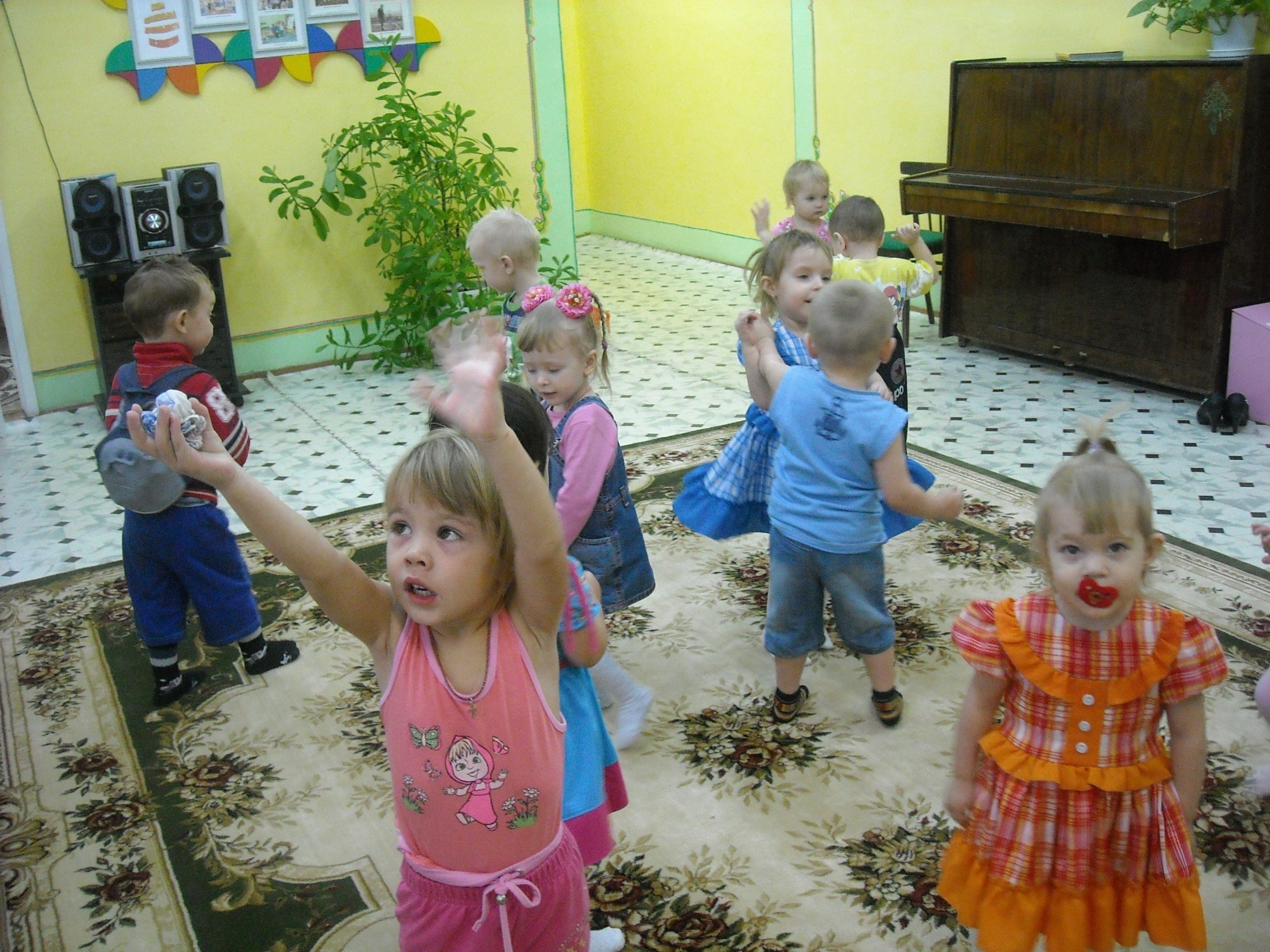 [Speaker Notes: Любим петь мы и плясать]
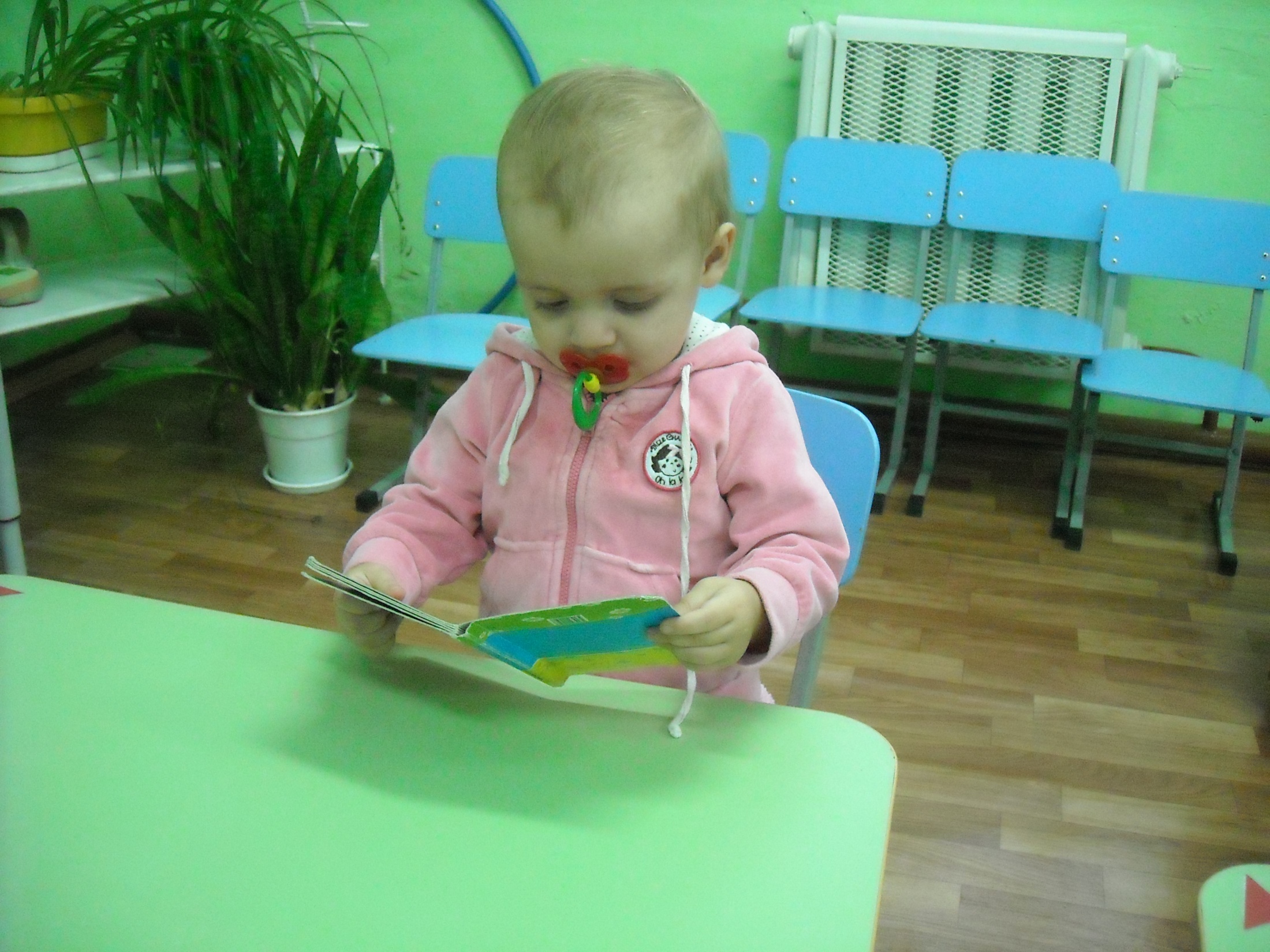 [Speaker Notes: Умеем книжки все читать.]
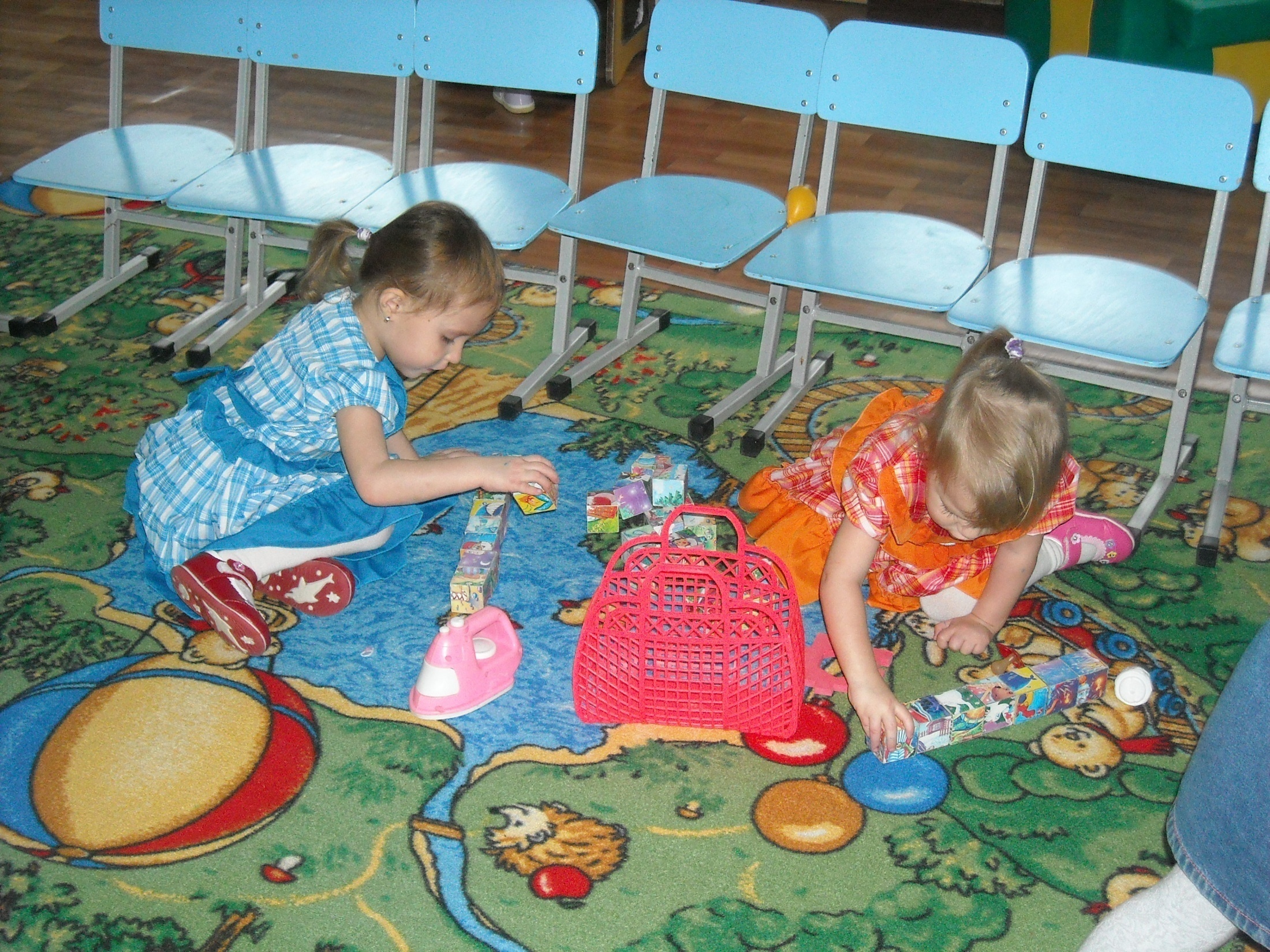 [Speaker Notes: Строим башенки и дом]
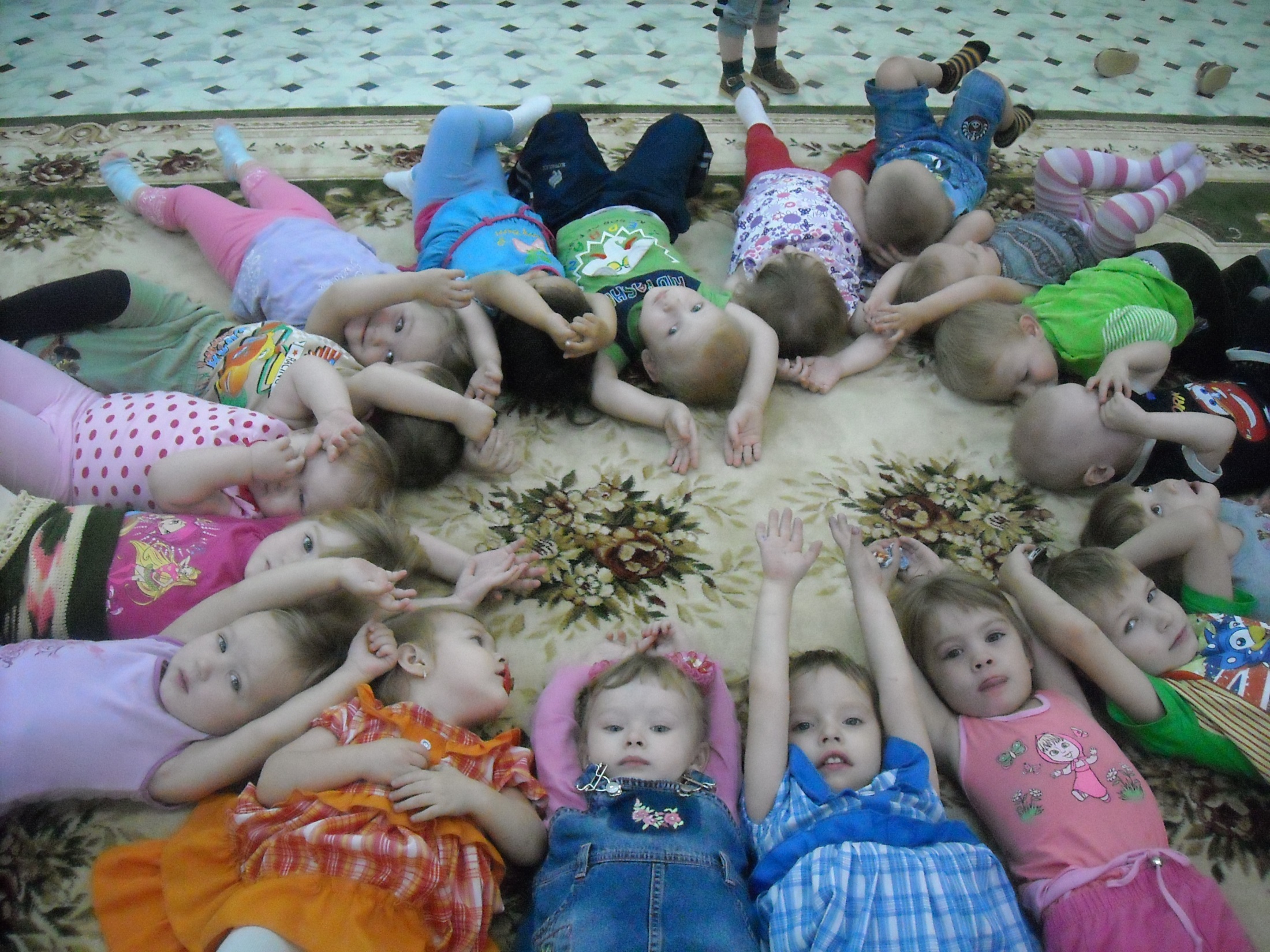 [Speaker Notes: А потом все отдохнем]
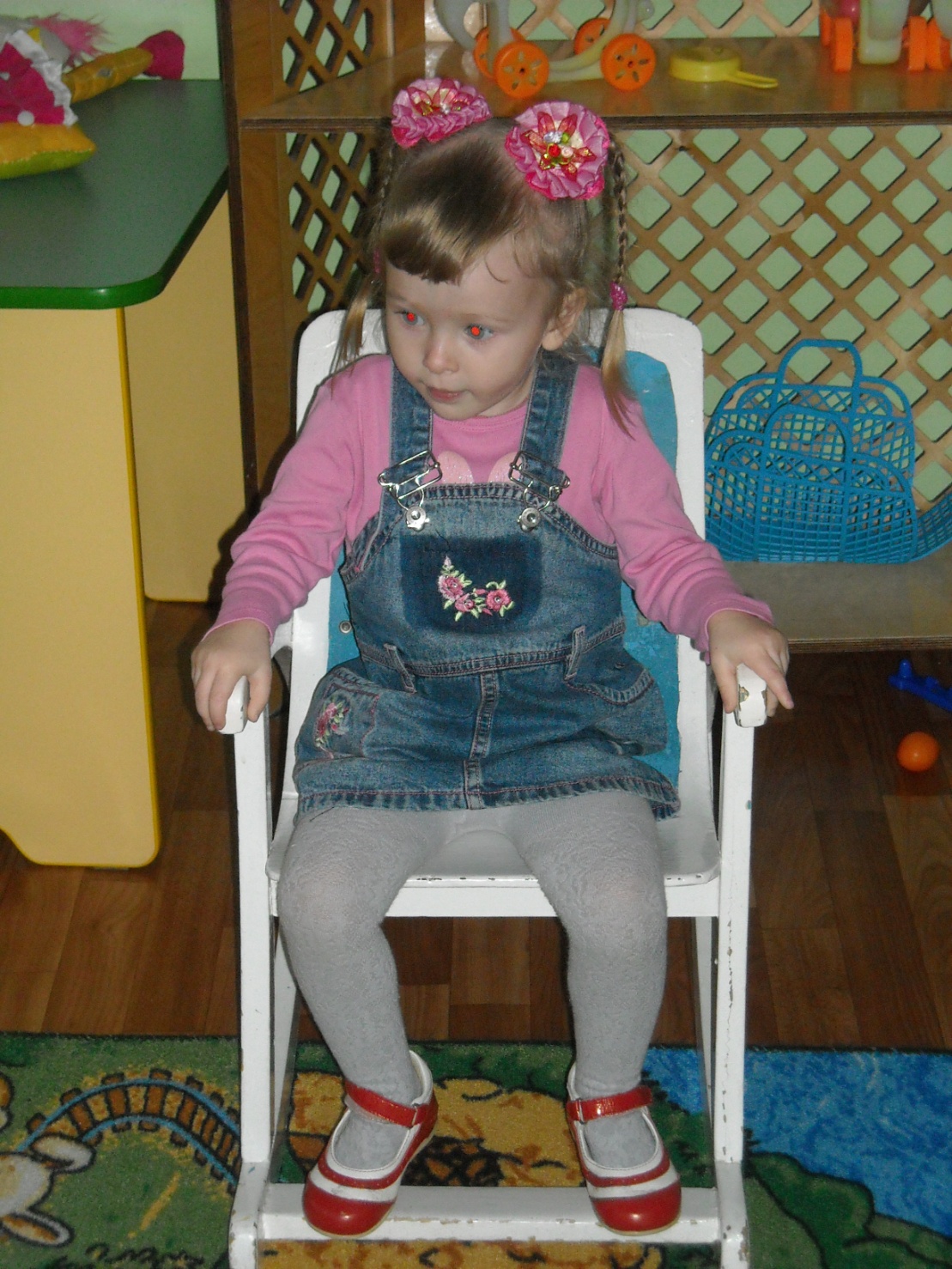 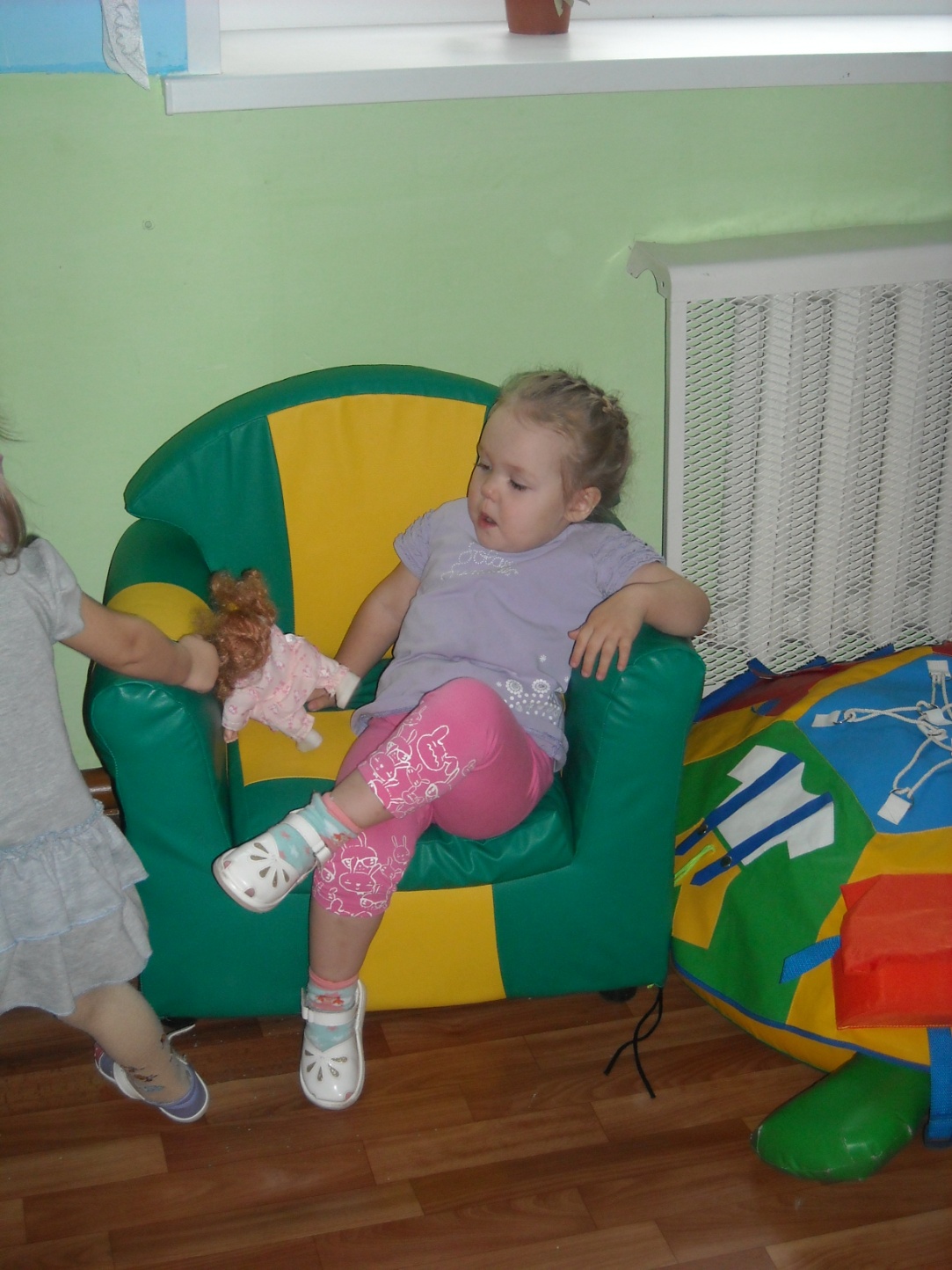 [Speaker Notes: И конечно маму ждем]
Спасибо за внимание